Making Meaning from Data
Building a Data Culture Webinar Series
Webinar 3
[Speaker Notes: Welcome to “Making Meaning from Data,” the third webinar in the “Building a Data Culture” Webinar Series.]
Building a Data Culture Webinar Series: Themes
Access
Ensure data is easy to access in an interpretable format—educators can't use data if it's not readily available and actionable.
Skills
Provide additional professional learning to know how to interpret and use data.
Meaning
Dedicate time to meet and discuss data, collaborating to find meaningful and useful insights to inform action.
Use
Be clear about how the data will be used, by whom, and for what goal or purpose, so that educators know which teams use data in different scenarios.
Support
Nurture data use and provide the environment to develop the skills and comfort-level needed to meaningfully integrate data use into daily practice.
Adapted from: https://ies.ed.gov/ncee/wwc/PracticeGuide/12
2
[Speaker Notes: The first two webinars focused on ensuring access to data and supporting skill development in foundational data analysis. This third webinar will focus on how to begin making meaning of the data you have collected and started to analyze.]
Session Outcomes
This video will focus on the following topics:
Structures to support data analysis and reflections
Dedicated time
Collaborative structures
Making meaning from data
Responding to insights from data analysis
On setting aside time in calendar for data analysis and reflection…
“
Without that time, you might have great data that no one ever has the time to think about or look at or make plans for…
”
3
[Speaker Notes: This webinar focuses on the following topics:
Structures to support data analysis and reflections
Making meaning from data, and
Responding to insights from data analysis]
Dedicating Time forData Analysis and Response
4
[Speaker Notes: First, we’ll focus on dedicating time for data analysis and response.]
Dedicating Time: Scheduling Considerations
Data Analysis
When will teachers have time to examine, analyze, and reflect on data?
Response to Data 
When will teachers respond to insights from their data analysis?
5
[Speaker Notes: In order to support an authentic and meaningful data culture, you’ll need to think about building in time and opportunities for both data analysis and response to data. Teachers and teams will need time to analyze and reflect on data collected on student performance, and they’ll also need time to respond to what their data analysis tells them students need.]
Dedicating Time: Scheduling Considerations
Data Analysis
When will teachers have time to examine, analyze, and reflect on data?
Daily (planning time to analyze quizzes, exit tickets, etc.)
Weekly(as individual teachers or in teaching teams, PLCs, or coaching meetings)
Larger Step-Backs(quarterly, at semesters, and/or after interim assessments)
6
[Speaker Notes: Even if teachers and teams have access to the data and the skills necessary to interpret it, they still need the opportunity to conduct a data analysis. When will teachers have time to examine, analyze, and reflect on the data?

You can think about building this into the schedule in a few different ways: at the classroom level, teachers and coaches may need dedicated time (or flexibility in their schedules) to look at results from their students on a weekly (or even a daily) basis. Teachers are usually collecting data from students constantly – e.g., through daily exit tickets or weekly quizzes. If they don’t have time to look at these results, it’s possible that this data won’t meaningfully impact students’ experience. But if teachers do have time to examine and reflect on the data, it can be a powerful tool for identifying and responding to student needs.

Consider also the value of including some larger data step-backs in your annual school calendar. Taking the time each quarter or semester, or after each round of interim assessments, to engage in data analysis at the grade, subject, or even school level give the team the opportunity to meaningfully address any larger patterns of need that are emerging among the group.]
Dedicating Time: Scheduling Considerations
Response to Data 
When will teachers respond to insights from their data analysis?
Designated time in daily or weekly lesson plans
Days (or a week) set aside during the term for re-teach, spiraling, or stretch opportunities
7
[Speaker Notes: And this brings us to the next scheduling consideration – once teachers have examined the data and know what needs should be addressed as a result, if they don’t have the time to respond meaningfully to that data, the analysis they’ve done will likely not have any real impact on students’ experiences or performance. As with data analysis, teachers likely need a couple of different “times” set aside for a response to their data analysis.

First, they need some flexibility in daily or weekly lesson plans. If teaches are following a given scope and sequence and lesson plans that require the full class period every day, then teachers won’t have the time to put what they’ve learned about student needs into practice. Similarly, if the team has taken the time to authentically examine quarterly or interim student data, they’ll need time to respond to any patterns of student need that they’ve identified. If a teachers discovers that students have come in lacking a foundational skill, or that they haven’t yet mastered a crucial skill that will be needed in the next unit – do they have time to adjust or supplement their approach so that students can get some extra practice with that skill before moving on?

Think about creating time at a few different levels: 
Is there wiggle room in daily lesson planning when teachers can re-teach or spiral skills as needed?
Is there time in the week when teachers can step back to provide re-teach/spiraling or stretch opportunities for students?
Is there any time built in periodically during the school year – e.g. at the beginning of a term or a unit – when teachers can respond to the data they have just collected and address any particular needs identified in that analysis before moving on?]
Collaborative Structures
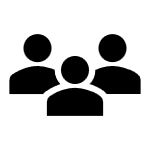 Professional Learning Communities (PLCs):  “…an ongoing process in which educators work collaboratively in recurring cycles of collective inquiry and action research to achieve better results for the students they serve” (DuFour, 2006)

Available Resource:
CDE Strategy Guide for Professional Learning Communities (PLCs)
8
[Speaker Notes: There are also some key structures that can support a meaningful engagement with and analysis of the data.

Teachers often work in silos – with each teacher just focusing on their own classes and their own students, or possibly working with another teacher or two who teach the same course. Professional Learning Communities can support teams of teachers in both conducting meaningful data analyses and building their skills in data analysis. These PLCs enable teachers to pool their collective wisdom and experience, and to work collaboratively to help each other solve problems and grow their skills in working with data. Ultimately, all of this support and learning helps to grow the skills they need to meaningfully support students and their improvement.]
Collaborative Structures
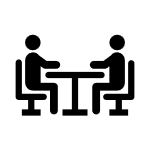 Coaching Meetings / Weekly Data Meetings: Regular coaching meetings include a data analysis and reflection component, where coach and teacher examine recent data, identify opportunities for adjustments, plan a response, and then follow up to review the results of that intervention.

Available Resources:
CDE Strategy Guide for Coaching
Weekly Data Meeting plan (from Uncommon Schools)
Using a Student Work Analysis Protocol to Improve Outcomes (Relay)
9
[Speaker Notes: If your school already has a coaching strategy in place, this can be a great structure to develop and support your overall data practices and cultures. Looking at student results from the past week and digging into concrete examples of student responses can help teachers and coaches to develop deep understandings of what students know and can do, as well as where they are struggling and need additional support. One of the most valuable elements of the coaching meeting structure is that it gives coaches and teachers the opportunity to reflect on the interventions they’ve implemented in the past week, to evaluate how successful those interventions were, and to continue to refine their approach (or choose a new skill to target for development) in the coming week.]
Collaborative Structures
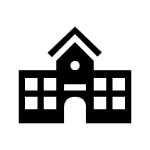 “Data Day”: A full or partial day set aside for a full team (full staff, full faculty, or selected staff/faculty) to explore, analyze, and plan responses to recent data.
10
[Speaker Notes: If you’re interested in creating an opportunity for the whole team to engage in a deep analysis of data, you might consider a “Data Day.” This is a full- or half-day session during which the full team will gather together to look at the most recent data available. Data Days generally come directly after an assessment window (e.g., DIBELS, ANet, iReady, NWEA MAP, or school/district-level interim assessments). The team should consider the recent academic results, but may also look at any other key indicators (e.g., student engagement information – tardies or attendance, or behavior data – suspensions, referrals, RJ interventions, etc.) The function of the Data Day is to ground the full team in the overall, school-level results as well as drilling down into individual grade level, subject, or even classroom level results to identify emerging patterns or challenges. Understanding the lay of the land during the year, as well as emergent challenges, puts the team in a position to respond meaningfully to those, while there is still a chance to improve the experiences for students and increase their chances of success.]
Making Meaning from Data Analysis
11
[Speaker Notes: In addition to having time set aside in your schedule to support the work of data analysis, your teams also need to build their toolkit for making meaning from the data they collect and analyze.]
Review: Basic Approach to Data Analysis
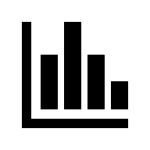 Identify Entry Points: Generate and collect observations about the data, including bright spots, concerns, patterns, surprises
Dig In: Examine likely sources of strength or struggle. What has contributed to student success in this area? Why are students struggling with this concept or skill?
Identify Next Step(s): Is there other data that should be analyzed to determine if something is a trend or an outlier? Are there other comparisons that may provide additional insight into the information that’s been collected? What other ways can I make this data meaningful?
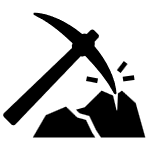 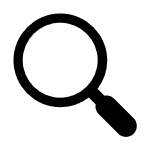 12
[Speaker Notes: As indicated in the prior webinar, the approach to data analysis can be as basic as identifying entry points, digging in to further examine successes or challenges, and identifying next steps in data analysis.

On the following slides, we’ll break down this process and show how it might look at the teacher or classroom level. As school leaders, being aware of how teachers can use data to identify strong instructional next steps is key to effectively supporting classroom-level data use. This classroom-level data analysis goes hand in hand with school level analysis in shaping an overall culture of data use.]
Identify Entry Points
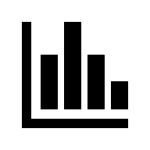 Questions for reflecting on the overall data set:
Which content or skills did students perform most strongly in?
Which content or skills are students not yet fully grasping?
What patterns or trends are you seeing in the results?
13
[Speaker Notes: The following approach is often used to analyze summative assessment results in order to adjust instruction for an upcoming term or unit. (But you could also use this general approach to analyze formative assessments to determine how best to support students as they are still developing their skills.

This approach assumes that you are using standards-aligned assessments.

As you look over the high level results of an assessment, you can use these questions to start identifying entry points in the data. Which content or skills did students perform most strongly in? These may be concepts or skills that students have effectively learned. Which content or skills are associated with lower student results? These may be concepts or skills that will need to be spiraled or re-taught moving forward so that students can effectively internalize them as they move on to more complex skills. Finally, what patterns or trends are you seeing in the results? Are students now performing strongly on skills they formerly struggled with? Are some groups of students struggling, while others are demonstrating proficiency? 

These questions both indicate useful ways to dig into the data and they suggest some of the interventions that may be needed. For example, if the entire class is struggling with certain skills or concepts, this indicates that a whole-class intervention or reteach may be necessary. If some groups of students are performing strongly across the board, while other students are struggling with all concepts, this could indicate the need to use a small-group approach to differentiate instruction according to student needs.]
Making Comparisons
14
[Speaker Notes: This slide from the previous webinar offers some useful guidance about using comparisons to identify entry points into your data. A criterion-referenced comparison will tell you how your students’ results compared to a previously set performance expectation – for example, assessment cut-points or benchmarks that indicate whether students are meeting expectations (or how close they are to meeting those expectations). Norm-referenced comparisons look at students’ performance with respect to other groups of their peers. For example, you might look at how your students performed compared to the state or district average; you might compare different cohorts or grade-levels of students, or you might look at how different sub-groups of students perform with respect to one another. You can use the questions in the bottom row to help you identify places to explore more closely.]
Dig In
Identify a standard that students are still working on
Describe what students need to know and what they need to be able to do to succeed on that standard (i.e., a “know/show” chart)
Note: Looking at the comparable standard for the grade levels before and after your target grade can be a great way to identify what is crucial for students to learn about that standard in that grade (and how to meaningfully build on skills already established in prior grades)
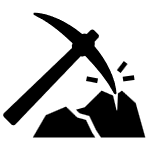 Resource: Unpacking the Standards Task Card (EL Education)
15
[Speaker Notes: Use the high-level reflection questions (those on the prior slides or others that you create) to identify a standard or a skill that the whole class or a small group of students is struggling with. Perform an analysis of that standard to ensure that you have a firm understanding of all the components needed to show proficiency on that standard. 
One way to do this is a “Know/Show” chart: examine the language of the standard to identify all of the different things that students need to KNOW and need to be able to do or to SHOW in order to succeed on that standard. 
As you build out your know/show chart, look at the comparable standards for the grade level before and the grade level after yours. This helps you to get even more precise about exactly which elements of the standard students should know coming into your class (though they may need a review or remediation of these), which aspects of the standard should be the focus of your course, and how students will build on this standard in the coming year.]
Identify Next Steps
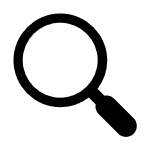 Identify next steps for looking into the identified issue.
Examine examples of your students’ work to identify which elements of the standard are most challenging for them
16
[Speaker Notes: Now that you’ve identified entry points and started digging into them, consider what next steps will help deepen your understanding of the issue.

In this case, once you’ve analyzed and unpacked the standard, look at examples of your students’ work (e.g., scratch paper or written responses) to identify which elements of the standard they haven’t yet become proficient in.]
Example: Results by standard
17
[Speaker Notes: We’re going to look at an example now of how this might play out at the classroom level. (We’re looking at the teacher-classroom level —- because it’s important for leaders to understand what data analysis at the classroom level can/should look like, so that they can effectively support their teachers.)

As an example of this process in action - Say you are looking at these results for a cohort of 8th grade ELA students.
You’ve just had your second round of interim assessments.Your assessment tested reading standards for literature in 8th grade – standards 1, 2, 3, 4, and 6. And these are the averages scores for the questions on these standards.]
Example: Results by standard
18
[Speaker Notes: Students performed fairly strongly on the second standard and lower on the other four. The lowest average is on Standard 4: determining the meaning of words and phrases as they’re used in the text.]
Example: Initial Data Takeaways
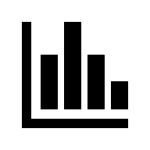 Students are struggling with multiple standards. Lowest performance is on RL.8.4: determining the meaning of words and phrases…
Two possible options:
Text complexity is too low. Students are struggling on multiple standards because they’re not practicing with grade-level texts.
Students’ struggles on this standard could be driving/contributing to their struggles on other standards.
Working Theory: Students’ struggles on RL.8.4 standard are driving/contributing to their struggles on other standards.
19
[Speaker Notes: Based on the results, you conclude that your students are still working towards proficiency in multiple standards, and that they’re struggling the most with determining the meaning of words and phrases.

At this point, you see two possible reasons for this pattern of student performance:
First, because students are struggling with most of the standards tested, it may be the case that the complexity of the texts they are reading in class may be too low. In ELA, standards are only considered grade-level when they’re paired with an appropriately complex, grade-level text. If students aren’t working with grade-level texts in the course, they’re not getting practice in the grade-level standards – this would explain why they’re struggling with most of the standards.
For the purposes of this example, let’s imagine that you have analyzed the course texts and found that they are in fact at an appropriate, grade-level complexity. This means that something else is likely driving their challenges.
Second, it could also be the case that their struggles with one or two foundational skills are resulting in their struggling on other standards as well. 
Students scored lowest, on average, on standard 4, determining the meaning of words and phrases. If students are struggling to understand the words used in the texts, this could very well make it much harder for them to demonstrate proficiency on the other standards – even if they do have more highly developed skills of analysis.

Your working theory at this point, then, is that students’ struggles on the fourth standard are really driving or contributing to their struggles on the other standards.]
Example: Digging In
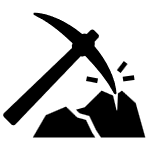 Which part(s) of the standard are students struggling with?
A “Know/Show” chart can help you identify the discrete knowledge and skills students need in order to achieve proficiency on a standard.
20
[Speaker Notes: At this point, you know that your response to the data you’ve collected will focus on Standard 4. 
You look at the full language of the standard and unpack it by constructing a “know/show” chart, outlining the terms/concepts and background knowledge students need in order to succeed, as well as some of the tasks they need to be able to complete.

The “know/show” chart on this slide is just a very basic example of what a full analysis of this standard might look like.]
Example: Identifying Next Steps
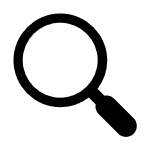 Examine performance on all questions that assess RL.8.4 on that exam.
It looks like students are struggling with figurative meanings of words.
21
[Speaker Notes: When you look at the focus of the questions that students missed, you notice that students performed fairly strongly on questions that asked about connotative meanings, but that they struggled most with questions about figurative meanings. Students also struggled a bit with the impact of word choice on meaning and tone – but at this point you are guessing that these struggles may be rooted in challenges with figurative language.

Now, based on a careful exploration, you’ve arrived at a data-informed theory about how to support your students in the next term: they need additional practice and training in understanding figurative language.]
Responding to Insights from Data Analysis
22
[Speaker Notes: Once you’ve determined what topic, concept, or skill students need additional help with, planning your response is the next step.]
Plan Response to Data Reflection
Identify opportunities
Clarify expectations
Focus on Needs
Determine which elements of knowledge or skill students still need (know/show).
Identify opportunities in upcoming days or weeks when those skills can be re-taught or spiralled.
Determine exactly what students will need to do to be proficient on that skill. Articulate exactly what you’re looking for in student work that will indicate they have learned what they needed to learn.
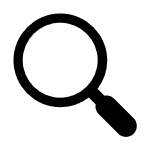 23
[Speaker Notes: On the following slides, we’ll break down this process and show how it might look to respond to this data – again, focused on the teacher or classroom level. As school leaders, being aware of how teachers can use data to identify strong instructional next steps is key to effectively supporting classroom-level data use. This classroom-level data analysis goes hand in hand with school level analysis in shaping an overall culture of data use.]
Plan Response to Data Reflection
Focus on Needs
One quick way to do this is to review the “Know/Show” chart for your focus standard, and then to look at a number of examples of student work to learn more about what they are struggling with or why they might be struggling.
24
[Speaker Notes: The know/show chart you’ve already constructed is a great place to start planning your response. That is, deeply understanding what knowledge and skills are needed to be successful on a given standard means you will be better able to determine, based on examples of student work, which part of the standard they are struggling with – and this will help you determine how best to support them.]
Plan Response to Data Reflection
Identify opportunities
Focus on Needs
Analyze upcoming lessons to identify opportunities to build in mini re-teach lessons or spiral those skills.
If an upcoming unit focuses on some of the same skills students are still developing, consider dedicating some additional time for students to practice these during the lesson(s).
Consider adding a mini-unit or a reteach lesson to give students additional practice with any pre-requisite skills that are crucial to the upcoming unit but that they haven’t yet mastered.
25
[Speaker Notes: Once you have a good idea of what skills or knowledge students need help with, look at your upcoming unit or units to find days when that skill or knowledge is the focus for the day. The easiest way to spiral this skill for students is to build in additional practice time where students might already be working on this skill. If there aren’t any places to naturally fit this in, you might consider adding a mini-unit or reteach lesson to give students additional practice with these skills. (The amount of time you dedicate to this will depend on the level of students’ need and on how foundational that skill is to the rest of their learning.)]
Plan Response to Data Reflection
Identify opportunities
Clarify expectations
Focus on Needs
For any re-teach activities, create and analyze an exemplar response to enable you to give focused feedback to students in the moment.
26
[Speaker Notes: Finally, once you’ve identified the opportunities for spiraling these skills and the activities you’ll use for additional practice, make sure that you as the teacher create exemplar responses for the same work that students will be doing. Going through the tasks and creating your own responses will help you to be more attuned to the places where students may struggle or the misunderstandings that might trip them up. Once you have this awareness, you’ll be better equipped to help them in the moment as they are working through activities in class.]
Example Response to Data Reflection
Focus on Needs
Our data analysis led us to the conclusion that students are struggling primarily with figurative meanings of words.
27
[Speaker Notes: To return to our example: our data analysis suggested that student may be struggling primarily with understanding the figurative meanings of words.]
Example Response to Data Reflection
Identify opportunities
Focus on Needs
Next, we’ll look at our upcoming unit to find opportunities to respond:
When is RL.8.4 listed as a focus standard for the day?
Which of the days that focus on RL.8.4 contain examples of figurative language?
If the next unit doesn’t contain any good opportunities to respond, consider creating a mini-unit – e.g., find a short story or excerpt that is rich in figurative language and create activities for students to practice determining their meaning in context.
28
[Speaker Notes: Thus, we know we want to find opportunities for students to get additional practice with figurative language. We’ll look at our upcoming unit (or at the next unit that uses this skill) to identify opportunities for building in additional practice or skill development.

If the next unit doesn’t afford any natural opportunities for doing this, we may consider creating a mini-unit or a lesson – for example, using a short story or even simply an excerpt that is rich in figurative language – to give students additional at-bats with this skill.]
Example Response to Data Reflection
Identify opportunities
Clarify expectations
Focus on Needs
Once you’ve identified opportunities for additional practice with target skills, make sure that you (as teacher) complete the same activities that the students will be completing (e.g., practice problems, discussion questions, quizzes). As you’re working:
Make note of any aspects that might be confusing to students and any misunderstandings that might get in their way.
Clarify for yourself exactly what students will need to do to be successful in this activity.
29
[Speaker Notes: Finally, make sure that you (as the teacher) complete the same activities you’re asking students to complete. In doing so, clarify exactly what students will need to do to be successful in the activity. When determining the meaning of figurative language, identify any context clues that you might use to help you make that determination – then use this information to help students who may need some additional direction.]
Locating data
How do I find results by standard?
Many platforms (e.g., iReady) provide this level of analysis
You may also be able to analyze the questions on your exam and manually code them by standard.
30
[Speaker Notes: This approach, of course, assumes that you are able to locate student results by standard. Many commonly-used platforms (for example, iReady) provide this level of analysis. If you are using curriculum-based assessments or teacher-created assessments that are not tagged to standards, you may be able to go through and manually code them in order to get standards-level information from them. Of course, this approach requires a very strong foundation in the standards themselves.]
Summary
31
[Speaker Notes: To recap the information in this webinar…]
Dedicating Time: Scheduling Considerations
Data Analysis
When will teachers have time to examine, analyze, and reflect on data?
Response to Data 
When will teachers respond to insights from their data analysis?
32
[Speaker Notes: A strong culture of data requires that data analysis and response to data are built into the schedule. In order to reap the benefits of data, teachers need time to both analyze their data and to plan effective responses to it.]
Summary of Key Points
Data Reflection
Response to Data
Dig Into Data
Identify specific needs
Identify opportunities
Clarify expectations
Find Entry Points
Generate and collect observations about the data, including bright spots, concerns, patterns, surprises.
Examine likely sources of strength or struggle. What has contributed to student success in this area? Why are students struggling with this concept or skill?
Determine which elements of knowledge or skill students still need (know/show).
Identify opportunities in upcoming days or weeks when those skills can be re-taught or spiralled.
Determine exactly what students will need to do to be proficient on that skill. Articulate exactly what you’re looking for in student work that will indicate they have learned what they needed to learn.
33
[Speaker Notes: Data analysis or reflection and response to data go hand in hand:

Data reflections should, at a high level…
Identify entry points, or initial observations about patterns or trends in the data
Dig into the data set to get more specific and concrete about where students are finding success and where they need more support
And, finally, identify specific needs or challenges to be addressed.

Responses to data should…
Take the identification of specific needs as a jumping-off point,
Identify opportunities to revisit skills that need to be reinforced,
And clarify the expectations for these skills, so that students can receive specific and targeted feedback to support their success.]
Coming Next
The next video will focus on clarifying data use expectations, including:
how data will be used, 
by whom, and
for what goal or purpose
34
[Speaker Notes: We will continue to explore topics in Building a Data Culture in our next webinar. That webinar will focus on clarifying data use expectations, including how data will be used, by whom data will be used, and for what goal or purpose data will be used.]
Thank you for your time!

Email any questions to uiphelp@cde.state.co.us
35
[Speaker Notes: Thank you for your time! 

If you have questions, please email uiphelp at CDE dot STATE dot CO dot US.]